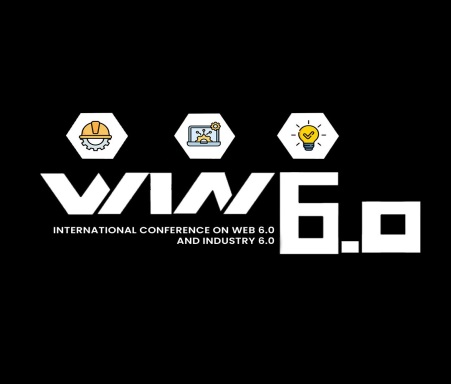 INTERNATIONAL CONFERENCE 
ON WEB 6.0 AND INDUSTRY 6.0
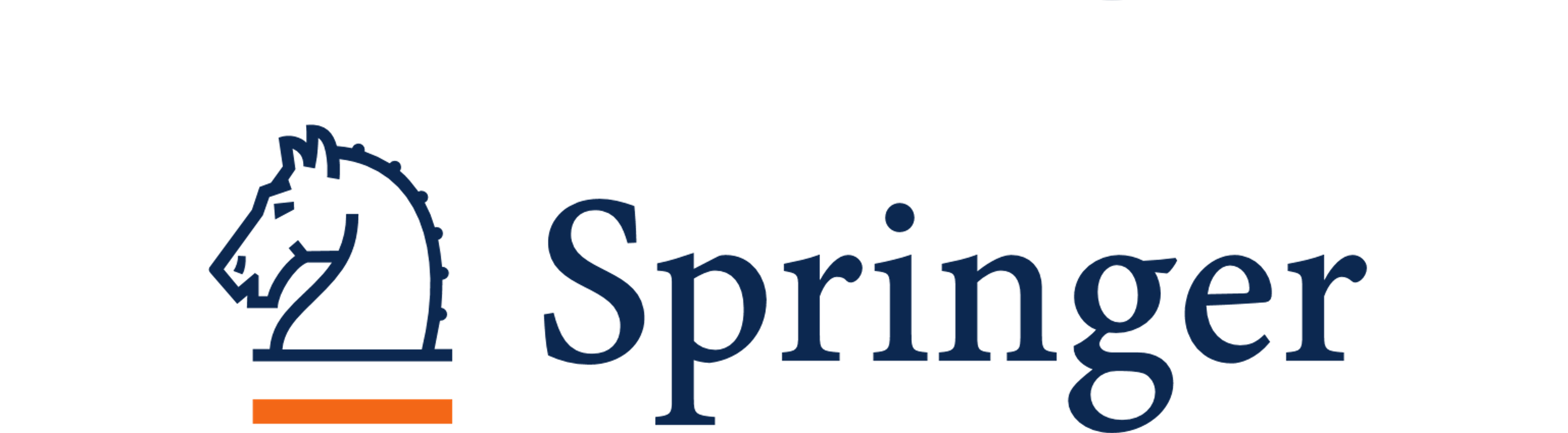 Organized by Department of CSE(AIML) AND CSBS
Institute of Engineering & Management (IEM), Kolkata
(School of University of Engineering and Management, Kolkata)
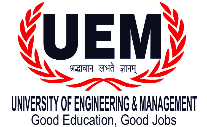 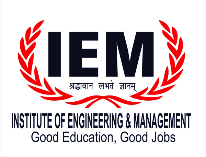 Full Paper Title goes here(Arial 36pt)
AUTHOR MAY INCLUDE THEIR INSTITUTE LOGO HERE IF NEEDEDOTHERWISE DELETE THIS BOX
First Author1, Second Author1,2, Third Author3, … (Arial 24 pt)
1 Institute Name, City, State, Country (Arial, 20pt)
2 Institute Name, City, State, Country (Arial, 20pt)
3 Institute Name, City, State, Country (Arial, 20pt)
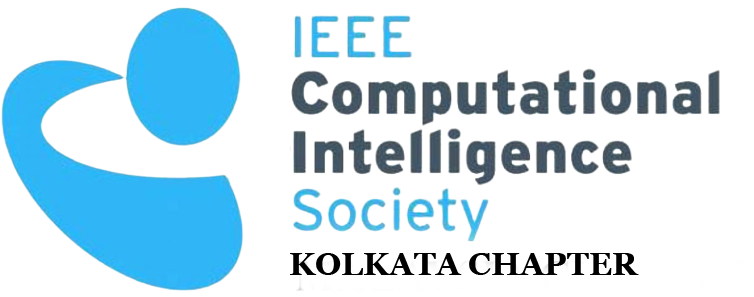 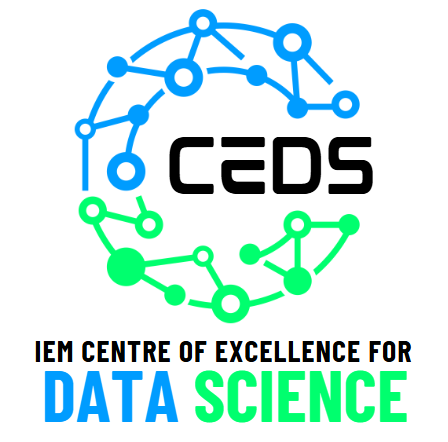 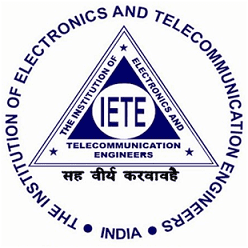 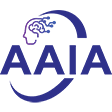 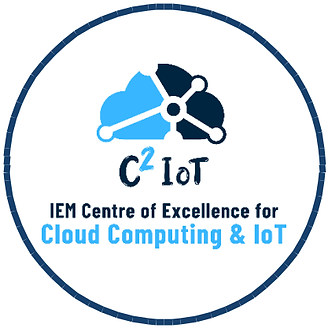 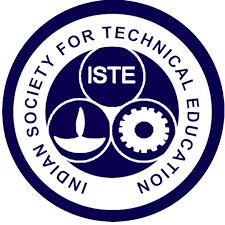 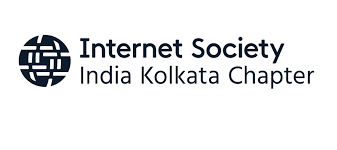 Page Title (Arial 40pt)
Page Text (Arial , 20pt)
This page template must be used for all the subsequent slides after the title slide
No page elements should hide the footer bar.
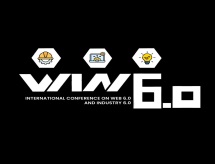 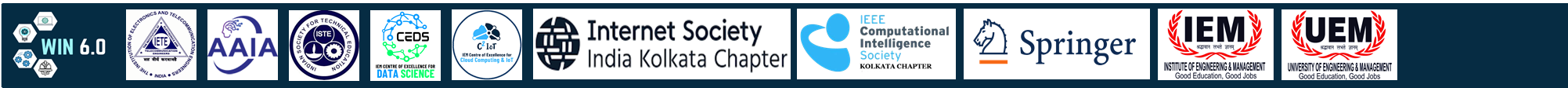 2